Jahreshauptversammlung 
2024
1. Begrüßung
Einleitende Worte
Foto Jahreshauptversammlung
[Speaker Notes: - Vielen Dank, dass wir in dieser Runde (doch so zahlreich) zusammenkommen können.
-Vorstellung Vorstand
Wir möchten gerne für unsere Internetpräsenz ein Foto der Teilnehmenden an der JHV machen
Deshalb die Datenschutzerklärung]
2. Feststellung derBeschlussfähigkeit
Nach §8 der gültigen Satzung ist die Beschlussfähigkeit, unabhängig von den anwesenden Mitgliedern, gegeben.
Somit ist formell die Beschlussfähigkeit festgestellt.
3. Genehmigung der Niederschrift der Jahreshauptversammlung vom 07.11.2023
Einsicht über die Homepage 
(www.freundeskreis-gs-ladelund.de)
Abstimmung - Genehmigung
4. Bericht des 1. Vorsitzenden
Was haben wir seit der letzten JHV gefördert/ unterstützt?
15.11.2023 Unterstützung Laternenfest mit Bratwurst und Heißgetränk (für alle kostenfrei)
24.11.2023 Förderung Theaterbesuch ,,kleine Hexe" in Niebüll
21.12.2023 Übergabe Warnwesten für alle Schüler
16.01.2024 Übergabe ,,Demobrett" für die Schach AG
März 2024 Unterstützung der Klassenfahrt Klasse 3 u. 4 (Tomahaxx Waldabenteuer)
15.05.2024 Förderung Besuch Englisch-Theater in Süderlügum
12.11.2024 Unterstützung Laternenfest mit heißen Würstchen im Brötchen und Apfelpunsch (für alle kostenfrei)
November 2024 Unterstützung Projekt ,,Resilienztraining"
60 Mitglieder (58 JHV 2023)
4. Bericht des 1. Vorsitzenden
Was wollen wir künftig erreichen/ fördern?
kontinuierliche Steigerung der Mitgliederzahlen
weiterhin kulturelle Förderungen
körperliche Förderungen erweitern
Tischtennisplatte
Kletterwand
Ersatzbeschaffung Bewegungsspielgeräte
Unterstützung von Schulausflügen/ Klassenfahrten
evtl. Musikförderung in der Betreuungszeit
5. Bericht der Kassenführerin
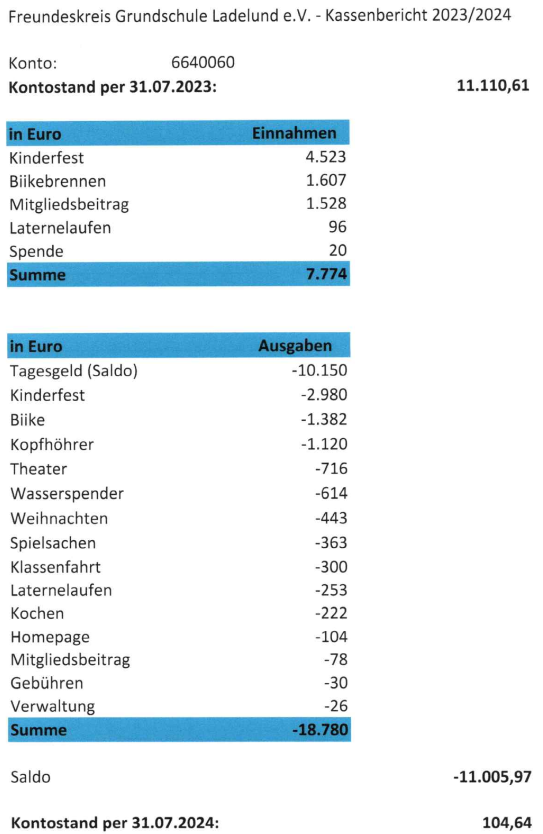 5. Bericht der Kassenführerin
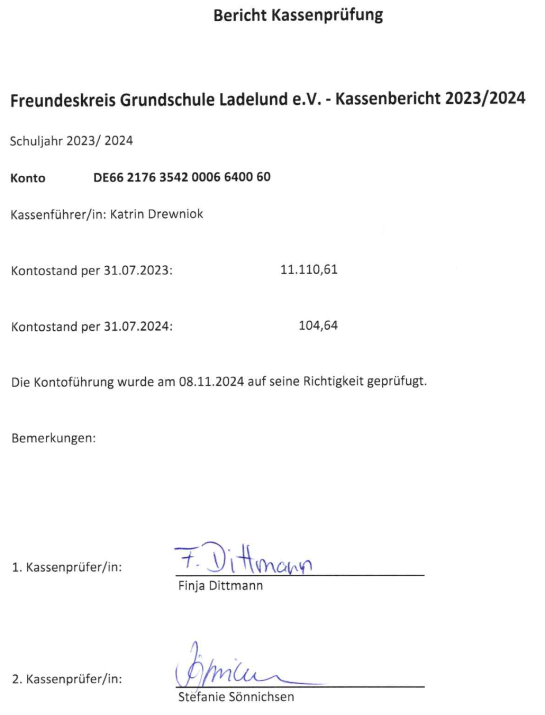 5. Bericht der Kassenführerin
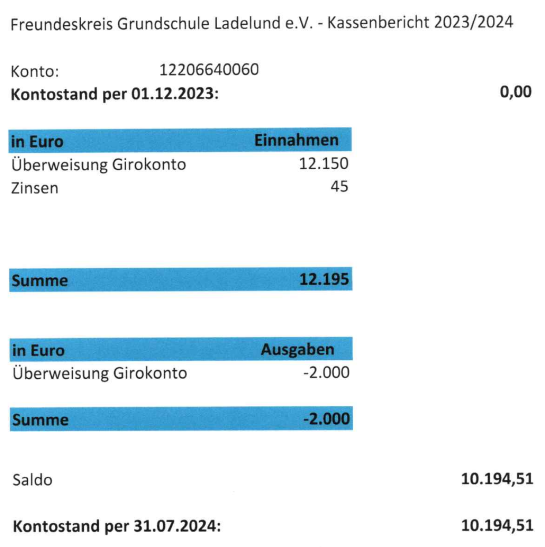 5. Bericht der Kassenführerin
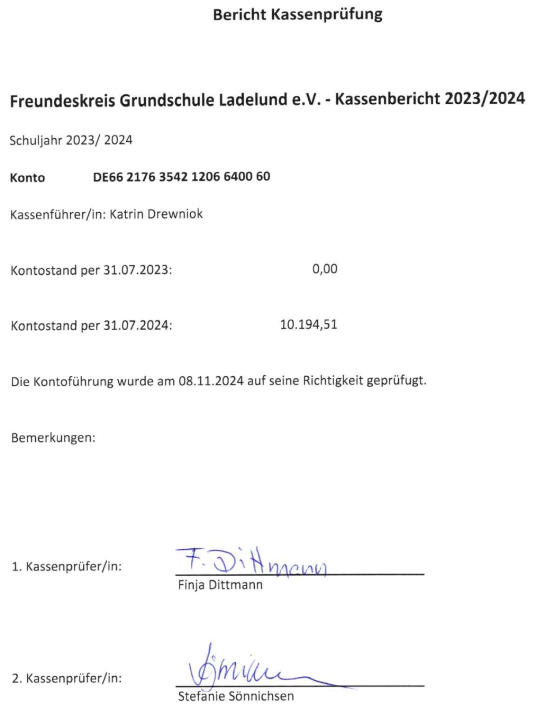 7. Entlastung des Vorstands
Abstimmung zur Entlastung
Feststellung der Entlastung
8. Wahl Vorstand gem. Satzung
Wahl 1. Vorsitzende/-r
Wahl stellv. Vorsitzende/-r
Wahl Schriftführer/-in
Wahl Kassenführer/-in
9. Verschiedenes
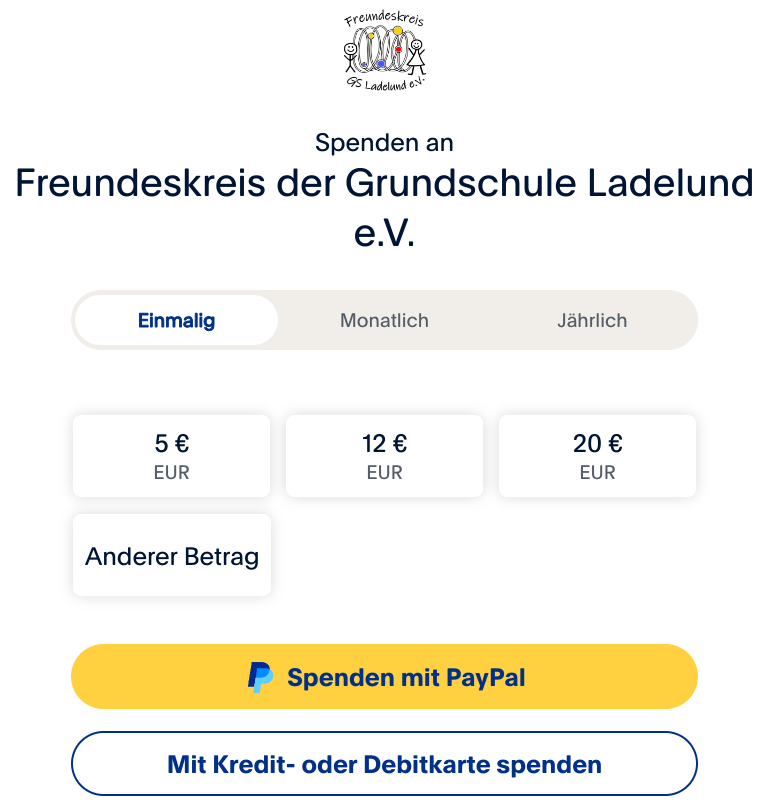 PayPal Konto eingerichtet





Gibt es Wünsche oder Anregungen unserer Mitglieder?
Besucht unsere Homepage 
www.freundeskreis-gs-ladelund.de
Vielen Dank für eure Aufmerksamkeit!

Kommt gut nach Hause!
Layout "Zwei Inhalte" mit Tabelle
Erster Aufzählungspunkt hier
Zweiter Aufzählungspunkt hier
Dritter Aufzählungspunkt hier
Gruppe 1
Gruppe 2
Layout "Zwei Inhalte" mit SmartArt
Gruppe 3
Gruppe 4
Ersten Aufzählungspunkt hier einfügen.
Zweiten Aufzählungspunkt hier einfügen.
Dritten Aufzählungspunkt hier einfügen.
Gruppe 5
Gruppe 6
Bild mit Beschriftungslayout
Beschriftung
Folientitel hinzufügen – 1
Folientitel hinzufügen – 2
Folientitel hinzufügen – 3
Folientitel hinzufügen – 4
Folientitel hinzufügen – 5
Folientitel hinzufügen – 6
Folientitel hinzufügen – 7